Digestive System
You are what you eat
Oh my!!!!
A.  Overview of structure
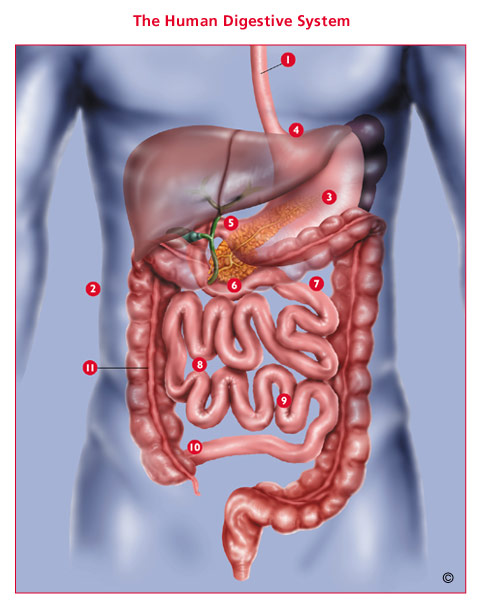 Esophagus
???
Stomach
Liver
Pyloric valve
Pancreas
Duodenum
Jejunum
Ileum
Ileocecal valve-appendix
colon
B.  Mouth
Different types of teeth
Functions of tongue
Uvula
Salivary glands
Salivary amylase
Food bolus
Mechanical digestion
Deglutition http://www.youtube.com/watch?v=wqMCzuIiPaM
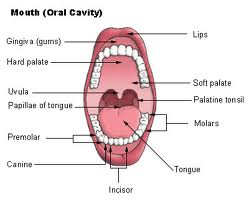 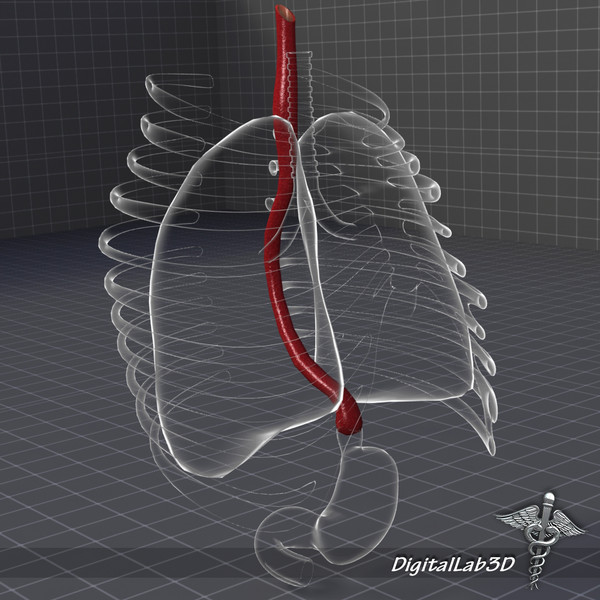 C.  Esophagus
1.  10” long
Stratified squamous epithelium
Hiatal hernia
GERD
Peristalsis of bolus
http://www.youtube.com/watch?v=Q-n_Q0qKXzg
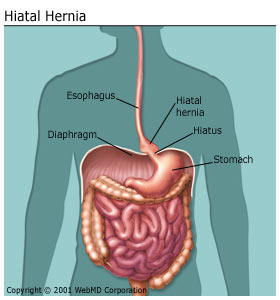 D.  Stomach
Cardiac region
Fundus
Body
Pyloric region
Pyloric sphincter
Rugae-full can hold 4 liters
Storage tank
Mechanical breakdown
 http://www.youtube.com/watch?v=hpS5kMn_B0I&feature=related
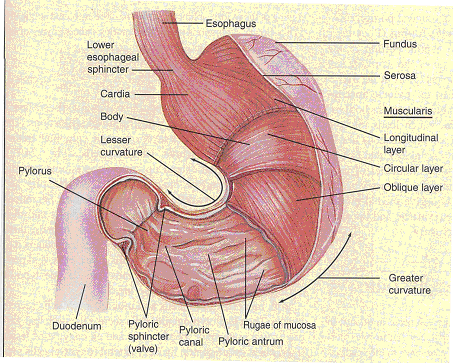 9.  Gastric pits
Produce gastric juice
Intrinsic factor-needed for absorption of vit B 
Chief cells-pepsinogen
Parietal cells-HCl
Mucous neck cells
Enteroendocrine cells-D and G cells produce hormones
rennin
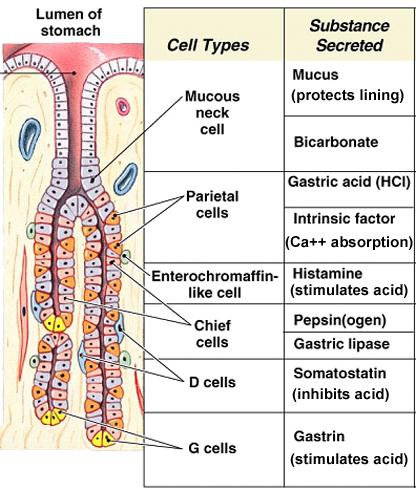 10.  Stomach physiology
Pepsinogen to pepsin
Pepsin proteolytic
Rennin
No other chemical digestion
Very little absorption
Aspirin and alcohol
11.  Gastric motility
Peristalsis begins upper half
Increases in force
3 ml or less squirts through
Rest is refluxed back into stomach
http://www.youtube.com/watch?v=hpS5kMn_B0I
http://www.youtube.com/watch?v=o18UycWRsaA&feature=related
E.  Small intestine
7-13 feet
Suspended by mesentery
Duodenum “twelve finger widths”-5%
Jejunum “empty”-40%
Ileum “twisted intestine”-60%
Ileocecal valve
Major digestive structure
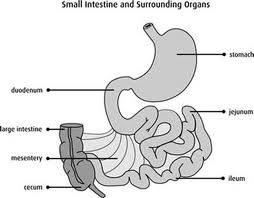 8.  Structures adapted to increase surface area
Plicae circularis
Microvilli
Villi
Lacteal-lymphatic capillary
Modifications decrease in significance toward ileum
Peyer’s patches increase in number
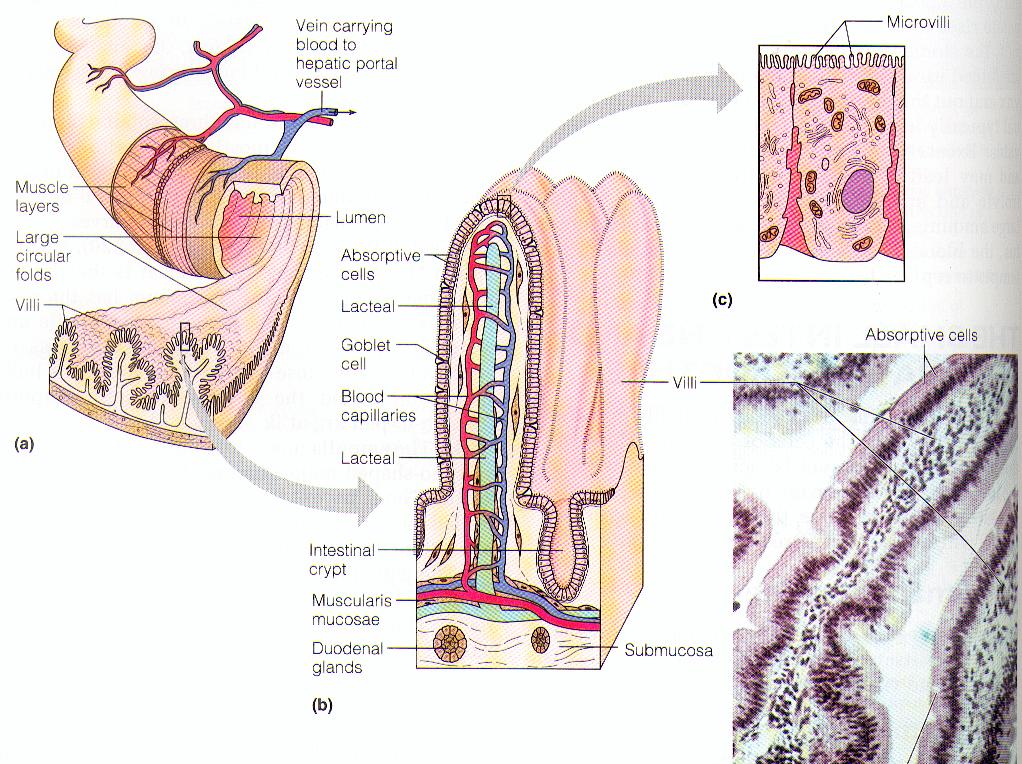 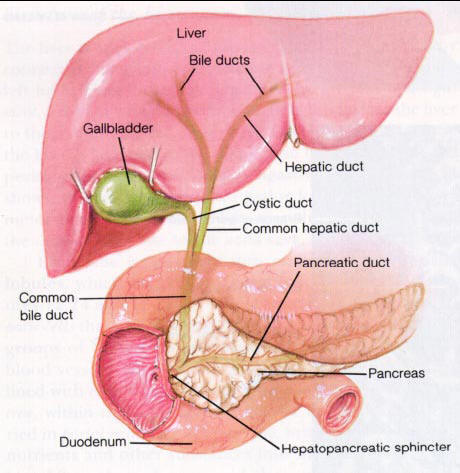 9.  Duodenum
Shortest segment-interesting features
Pancreas opens here
Bile enters from liver
Brunner’s glands in tunica submucosa-alkaline mucous
Crypts of Lieberkuhn-intestinal juice relatively enzyme poor but release lysozyme-antibacterial enzyme
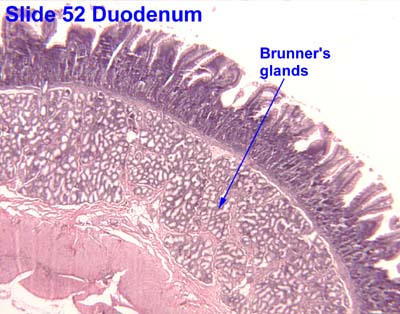 10. Movements in small intestine
Modified peristalsis
Peristalsis starts in duodenum
Starts strong and dies down
Next peristaltic wave starts further down
Moves food a little further on
Second type of muscular activity
Segmentation  http://www.youtube.com/watch?v=GdNtRom-Pvs
Kind of like making meatloaf
Random contractions superimposed upon peristaltic waves
11.  Food breakdown via action of pancreas
a.  Carbo and protein digestion already begun
No fats digested
3-6 hours
Endocrine function
Pancreatic juices
-huge amount of digestive enzymes
-pancreatic amylase
-trypsin, chymotrypsin digest proteins
-lipases
-rich supply of bicarbonate
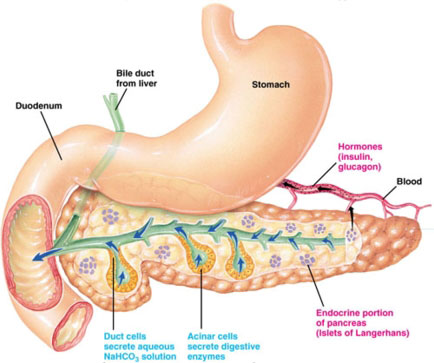 12.  Liver-huge number of functions
Most important digestive function production of bile
Fat emulsifier
Stored in gall bladder
Large droplets scattered into small
Increases surface area for digestion
Also improves fat and cholesterol absorption
Excretion of bilirubin
500-1000 ml per day
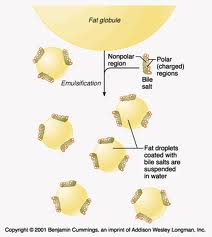 13.  Gall bladder
About size of kiwi fruit
Stores bile
Concentrates bile
Gall stones
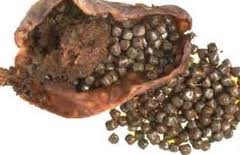 F.  Large intestine-a.k.a. colon
5 feet but larger in diameter
Extends from
Parts
Appendix
Longitudinal muscle not continuous-three bands
haustra
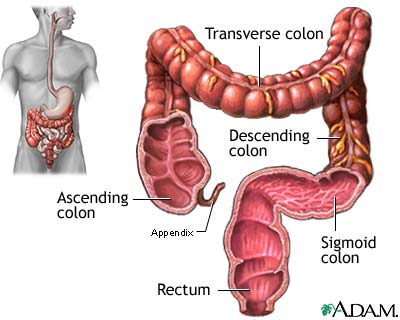 7.  Functions of large intestine
Few nutrients-remains for 12-24 hours
No digestive enzymes
Resident bacteria
-many different species
-sometimes described as the forgotten organ
-evolved in a mutualistic relationship
-metabolize remaining nutrients
-make vitamin K and B complex
-keep out harmful species
d.  Dry residual material
e.   Lubricate material for defecation
8. Propulsion of Residue and defecation
Haustral contractions
Mass movements
Sphincter muscles
9.  Imbalances
Diverticulosis
Diverticulitis
Diarrhea
Constipation
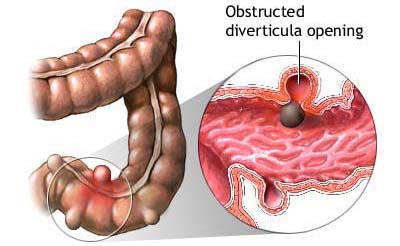